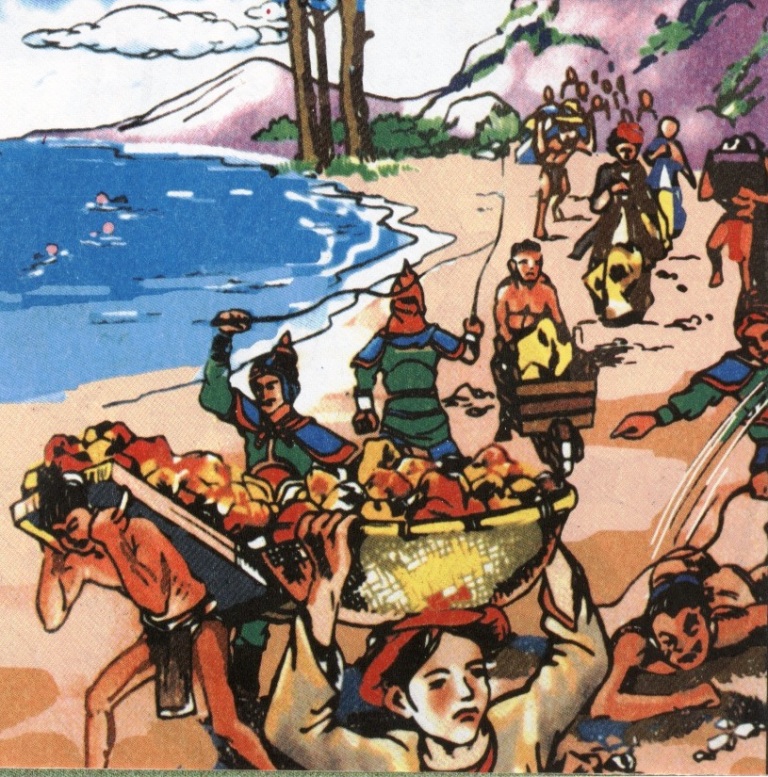 LỊCH  SỬ  LỚP  4
NƯỚC  TA  DƯỚI ÁCH  ĐÔ  HỘ
  CỦA  CÁC TRIỀU  ĐẠI 
 PHONG  KIẾN  PHƯƠNG  BẮC
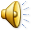 HOẠT  ĐỘNG  1
TÌNH HÌNH NƯỚC TA 
TRƯỚC VÀ SAU KHI BỊ CÁC TRIỀU ĐẠI 
PHONG KIẾN PHƯƠNG BẮC ĐÔ HỘ
Sau khi Triệu  Đà thôn tính được Âu Lạc năm 179 TCN , các triều đại phong kiến phương Bắc nối tiếp nhau đô hộ nước ta
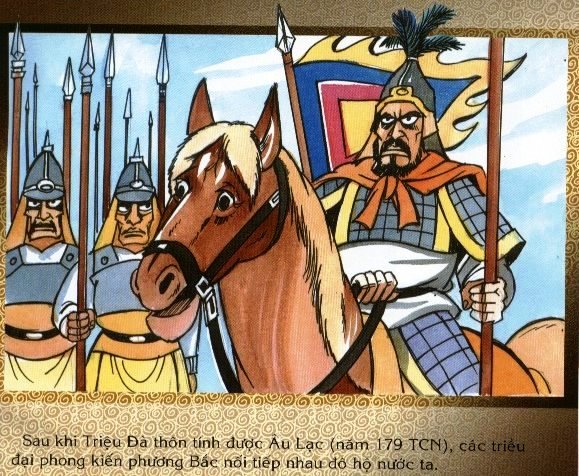 Nước Âu Lạc bị chia thành quận ,huyện do chính quyền người Hán cai quản
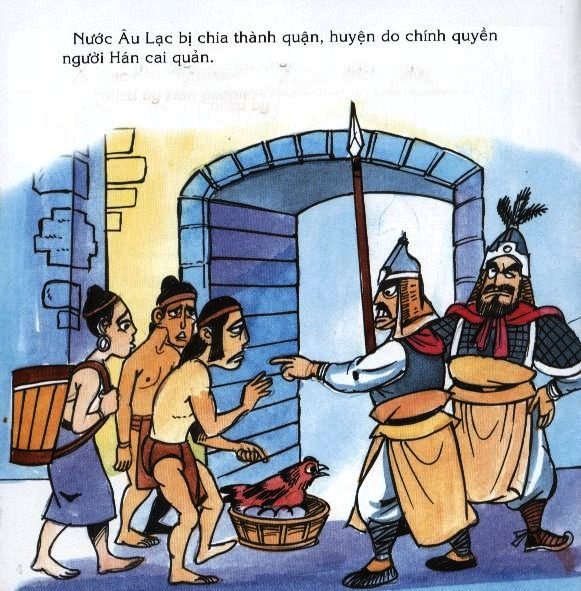 Chúng đưa người Hán sang ở lẫn với dân ta , bắt dân ta phải theo phong tục của người Hán , học chữ Hán , sống theo luật pháp của người Hán
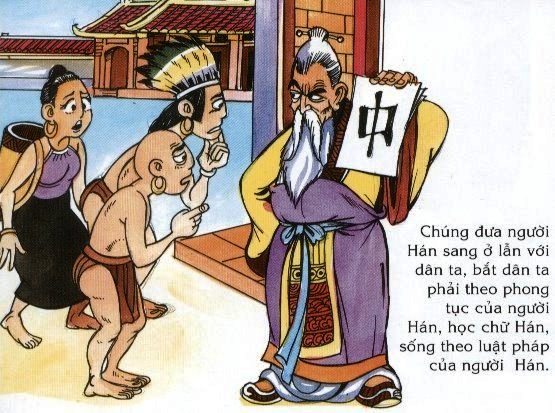 Bọn quan lại đô hộ bắt dân ta phải lên rừng săn voi ,tê giác , bắt chim quý , đẵn gỗ trầm , xuống biển mò ngọc trai , bắt đồi mồi , khai thác san hô để cống nạp cho chúng .
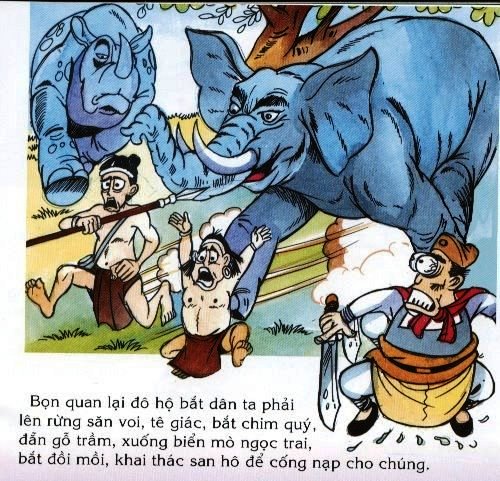 Không chịu khuất phục , nhân dân ta vẫn gìn giữ được các phong tục truyền thống vốn có như ăn trầu , nhuộm răng , mở các lễ hội mùa xuân với những cuộc đua thuyền , đánh vật và hát những làn điệu dân ca .
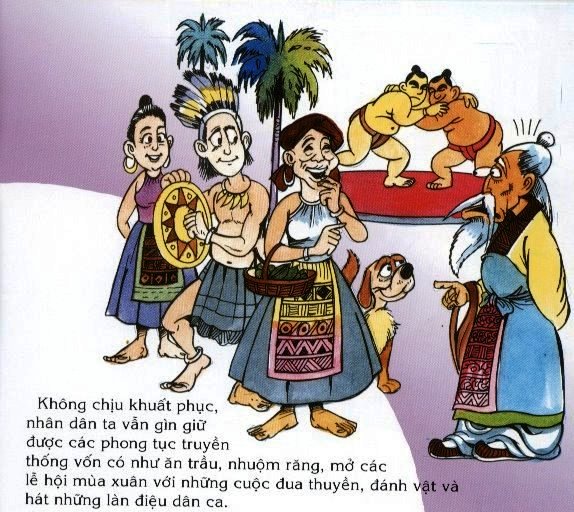 Đồng thời , dân ta cũng biết tiếp thu nghề làm giấy , làm đồ thuỷ tinh , làm đồ trang sức bằng vàng,bạc v.v… của người dân phương Bắc
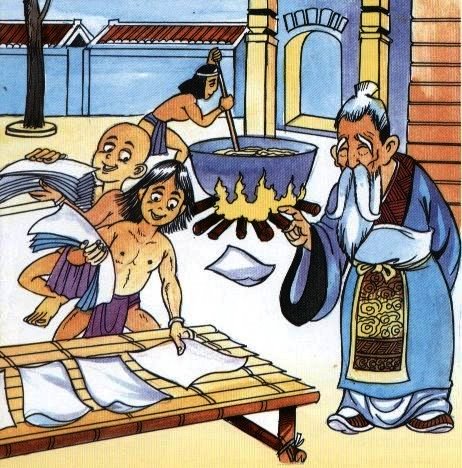 THỜI GIAN
TÌNH HÌNH NƯỚC TA 
TRƯỚC NĂM 179 TCN
TỪ NĂM 179 TCN 
ĐẾN NĂM 938
CÁC MẶT
CHỦ QUYỀN
KINH TẾ
VĂN HOÁ
THỜI GIAN
TÌNH HÌNH NƯỚC TA 
TRƯỚC NĂM 179 TCN
TỪ NĂM 179 TCN 
ĐẾN NĂM 938
CÁC MẶT
CHỦ QUYỀN
KINH TẾ
VĂN HOÁ
Không  cam chịu sự áp bức ,bóc lột của bọn thống trị ,nhân dân ta liên tục nổi dậy , đánh đuổi quân đô hộ .
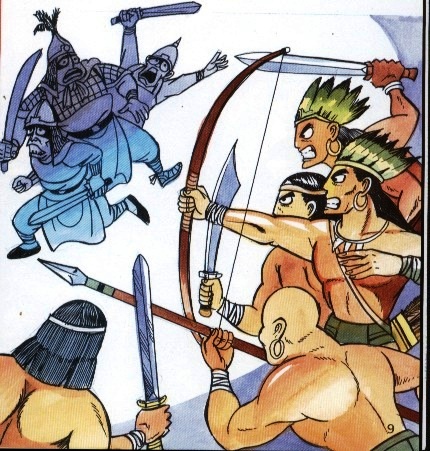 Mở đầu là cuộc khởi nghĩa Hai Bà Trưng ( năm 40), tiếp theo là các cuộc khởi nghĩa của Bà Triệu ( năm 248) , Lý Bí  ( năm 542)
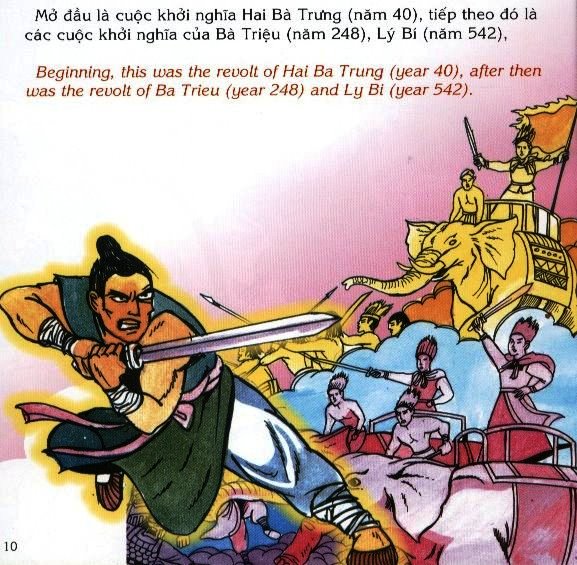 Triệu Quang Phục (năm550) , 
Mai Thúc Loan ( năm772 ) , 
Phùng Hưng  ( năm776 ), 
Khúc Thừa Dụ  ( năm 905 ) , 
Dương Đình Nghệ ( năm 931)
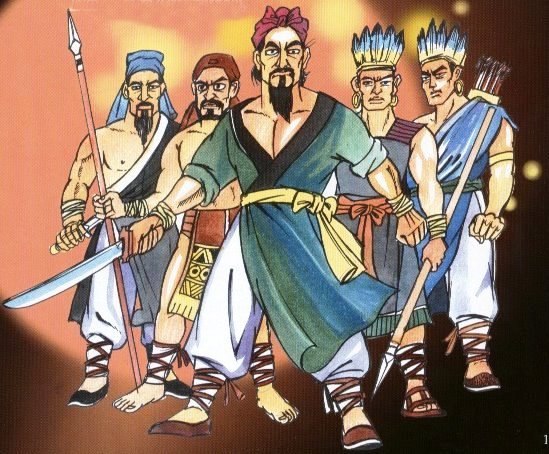 Chiến thắng Bạch Đằng oanh liệt của Ngô Quyền ( năm 938 ) đã kết thúc hơn một ngàn năm đô hộ của các triều đại phong kiến phương Bắc , giành lại độc lập hoàn toàn cho đất nước ta .
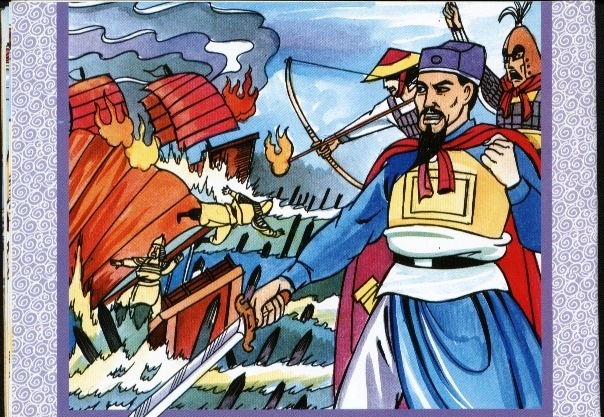 HOẠT  ĐỘNG    2
NHỮNG CUỘC KHỞI NGHĨA 
CHỐNG ÁCH ĐÔ HỘ CỦA  CÁC TRIỀU ĐẠI 
PHONG KIẾN PHƯƠNG BẮC
NHỮNG CUỘC KHỞI NGHĨA
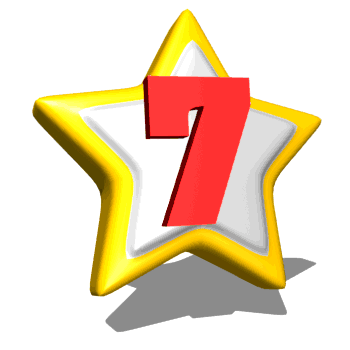 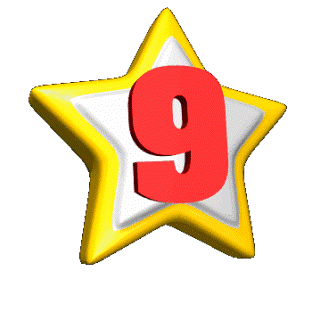 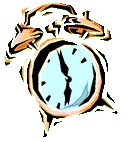 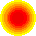 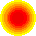 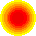 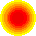 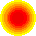 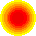 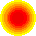 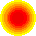 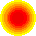 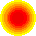 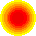 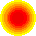 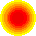 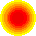 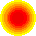 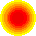 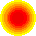 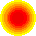 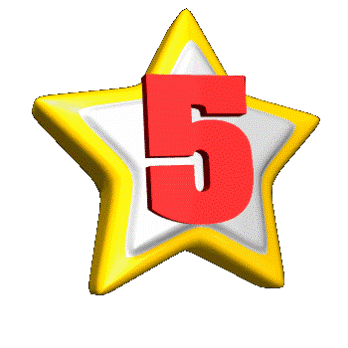 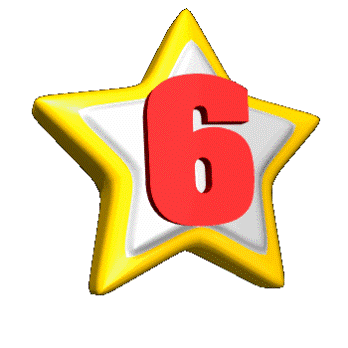 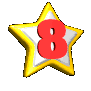 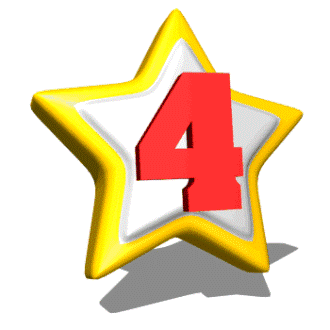 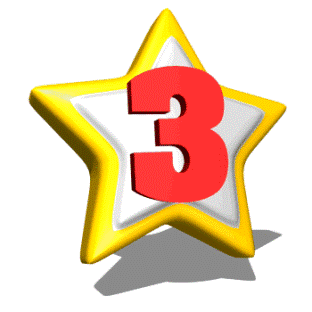 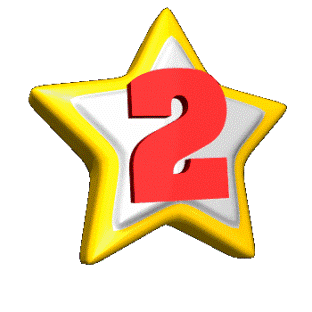 Nối tên các cuộc khởi nghĩa với thời điểm thích hợp
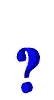 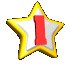 Hai Bà Trưng
Bà Triệu
Lý Bí
Triệu Quang Phục 
Mai Thúc Loan 
Phùng Hưng 
Khúc Thừa Dụ 
Dương Đình Nghệ 
Ngô Quyền
248
542 
40
722
766
550
931
938 
905
Ý SAU ĐÚNG HAY SAI ?
Nước ta bị các triều đại phong kiến phương Bắc đô hộ hơn một nghìn năm .
 Trong thời gian đó , mặc dù bị áp bức , bóc lột nặng nề , nhân dân ta vẫn không chịu khuất phục , không ngừng nổi dậy đấu tranh . 
Bằng chiến thắng Bạch Đằng vang dội , nhân dân ta đã giành lại được độc lập hoàn toàn .
Đ
Đ
Đ
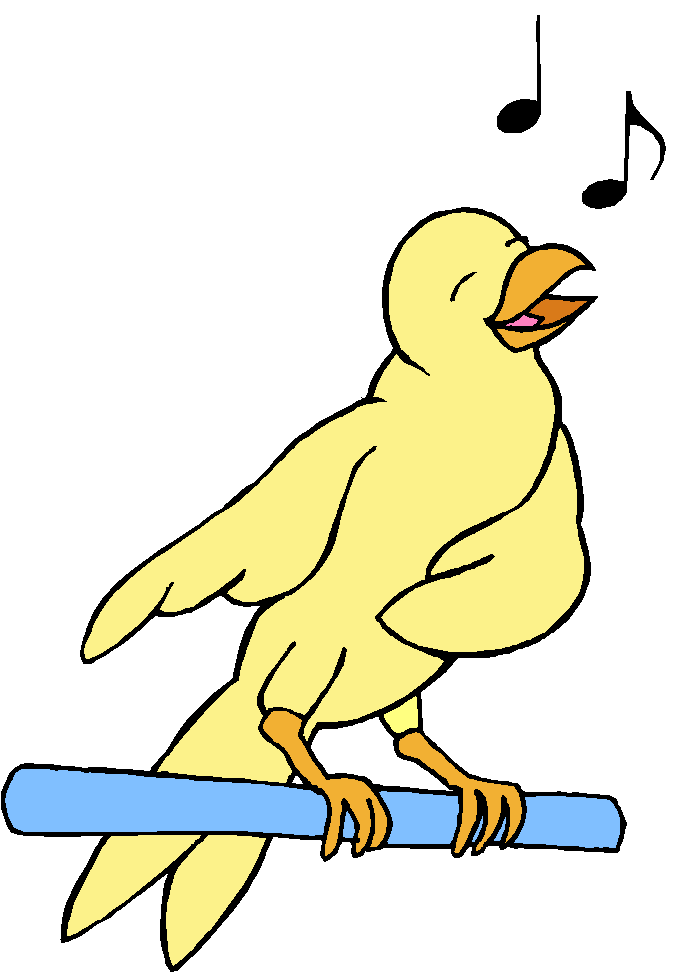 VỀ  NHÀ  CÁC BẠN  CẦN 
GHI  NHỚ  CÁC  ĐIỀU  CẦN  BIẾT 
 CHUẨN  BỊ  TIẾT  SAU  :
 KHỞI NGHĨA HAI BÀ TRƯNG
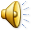